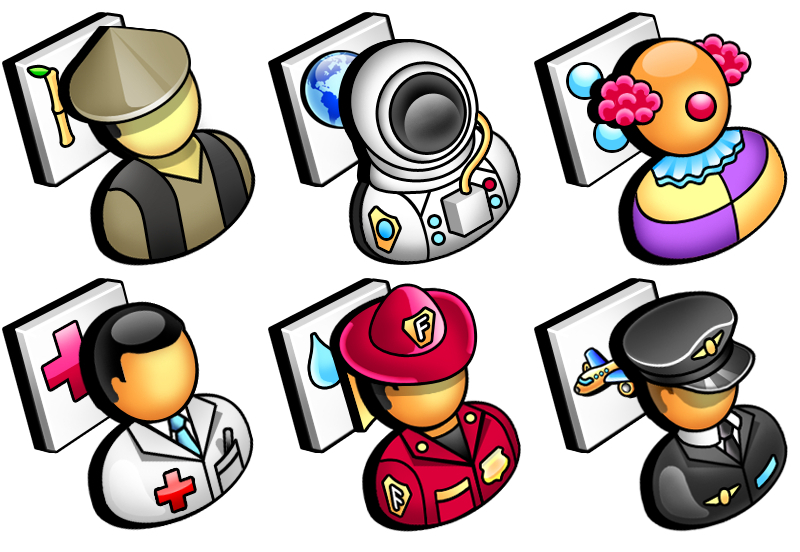 jobs
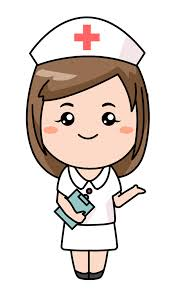 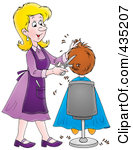 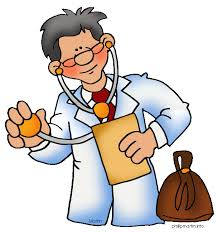 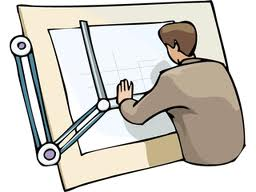 doctor
hairdresser
nurse
architec
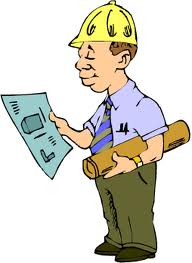 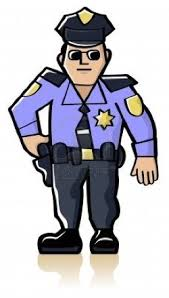 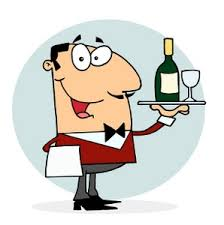 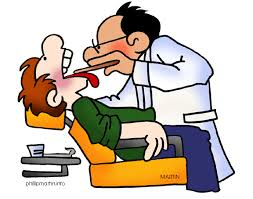 engineer
dentist
waiter
police officer
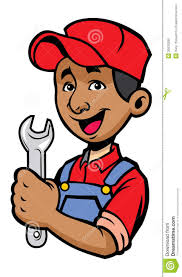 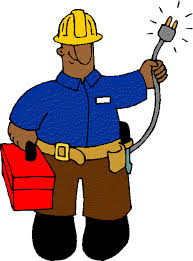 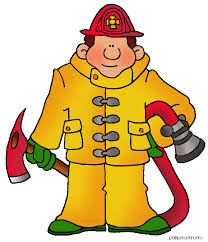 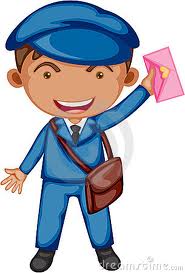 postman
electrician
firefighter
mechanic
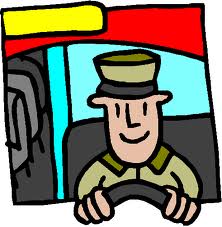 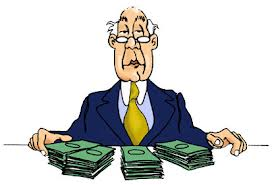 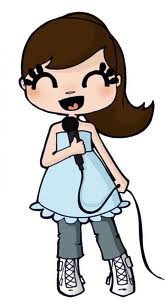 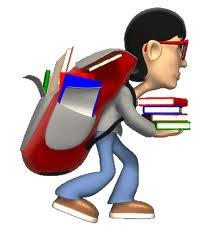 student
singer
accountant
bus driver
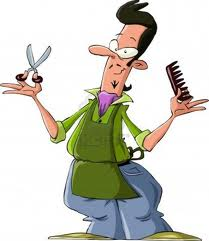 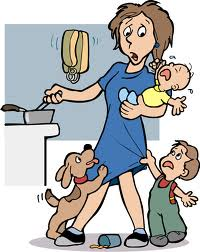 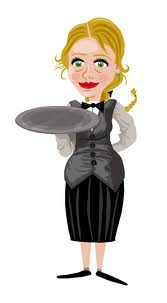 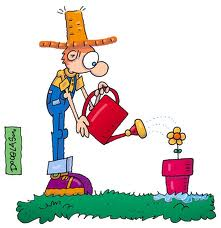 housewife
waitress
barber
gardener
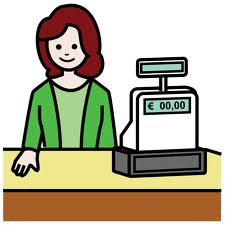 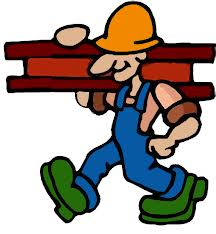 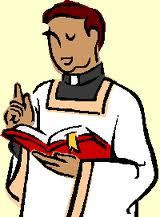 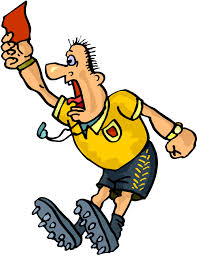 referee
cashier
priest
workman
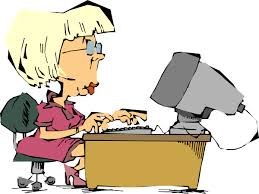 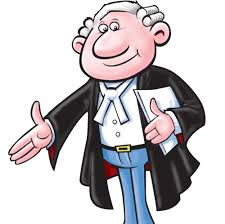 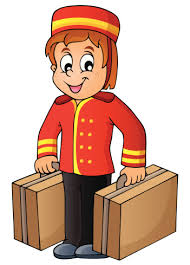 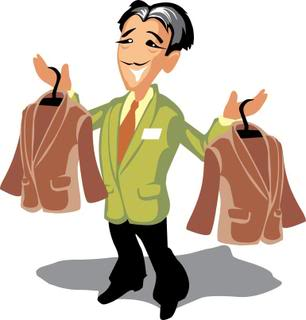 sales person
bell boy
lawyer
secretary
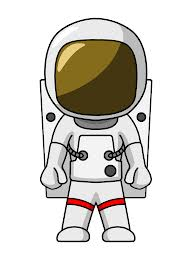 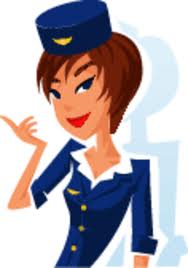 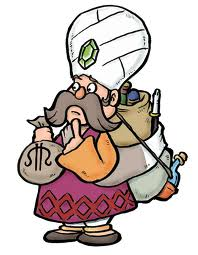 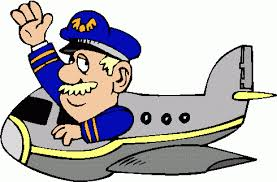 pilot
merchant
astronaut
fly attendant
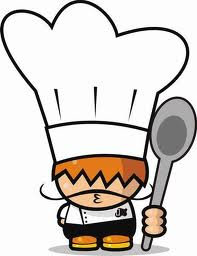 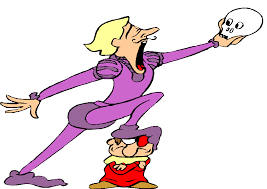 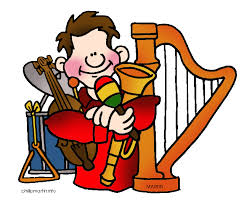 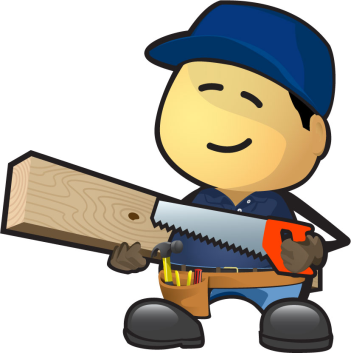 carpenter
chef
musician
actor
work with plants, trees and with soil
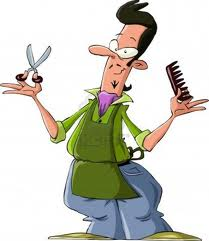 fix your hair
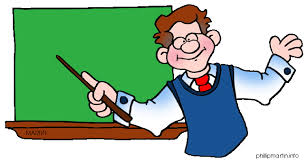 teach in a school
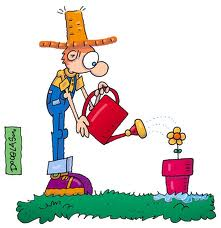 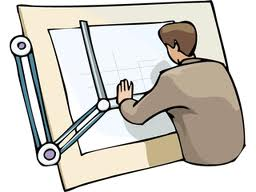 design houses
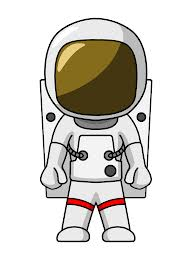 take orders from menus
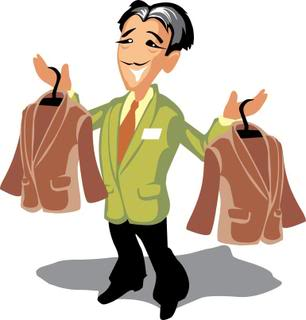 take you anywhere in the city
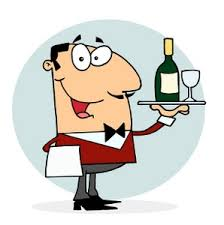 walk in the space
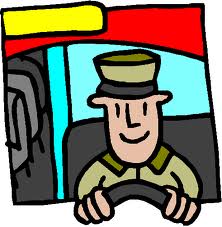 sell what the coustomer needs
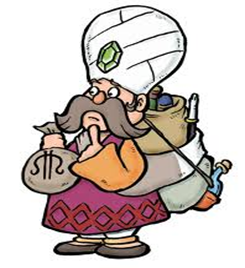 catch criminals
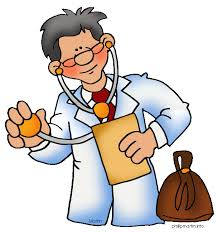 help you travel comfortably by plane
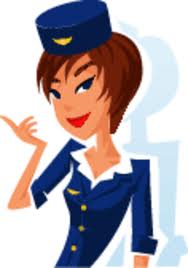 deal with goods
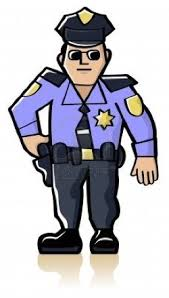 cure sick people
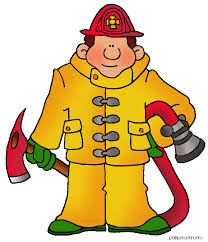 work on a computer
extinguish fires
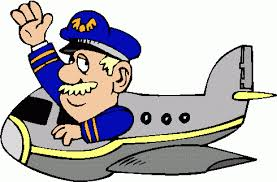 work with laws
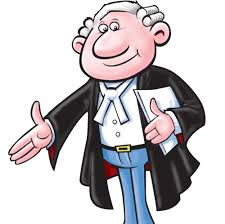 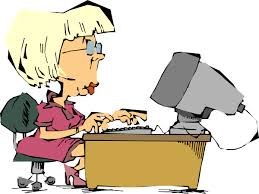 fly big planes
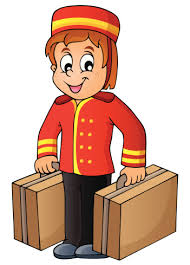 carry lugagge
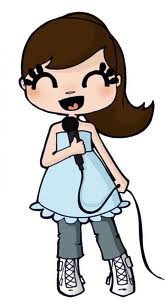 act in a theater
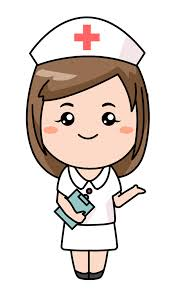 help doctors operate on patients
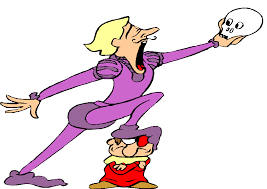 sing very well
Well done!